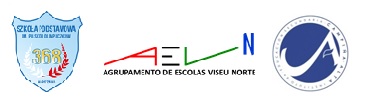 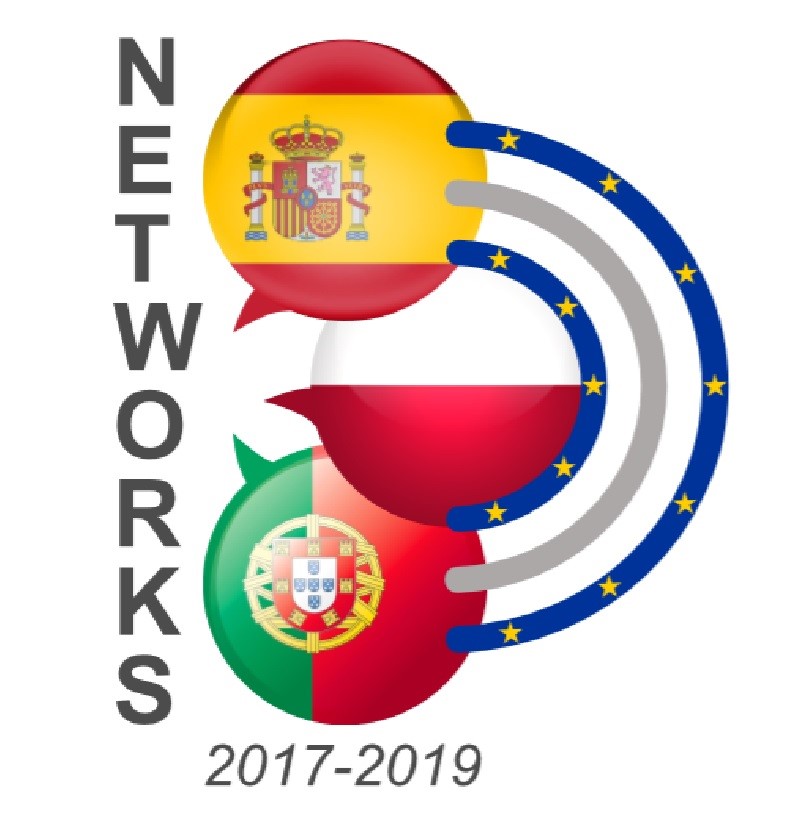 “Within Networks – The Best and the Worst of Social Networks”
Project number 2017-1- ES01-KA219-038147
1ST TTL, Poland
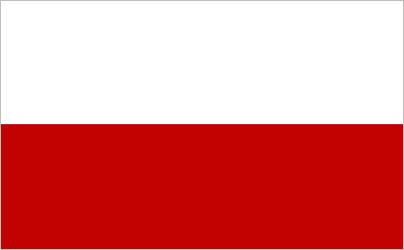 Activities in  Poland.
23-28th of April 2018.
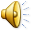 Day 1; Arrivals.
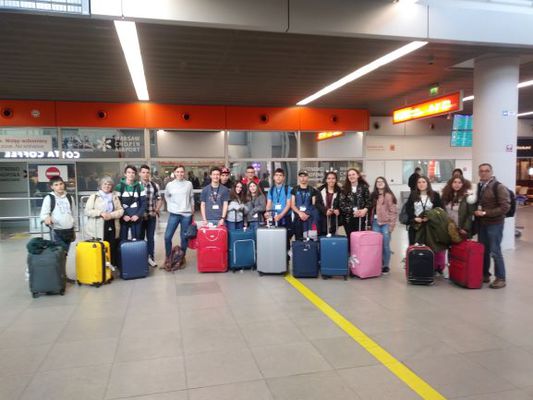 Portuguese arrival.
Spanish Arrival
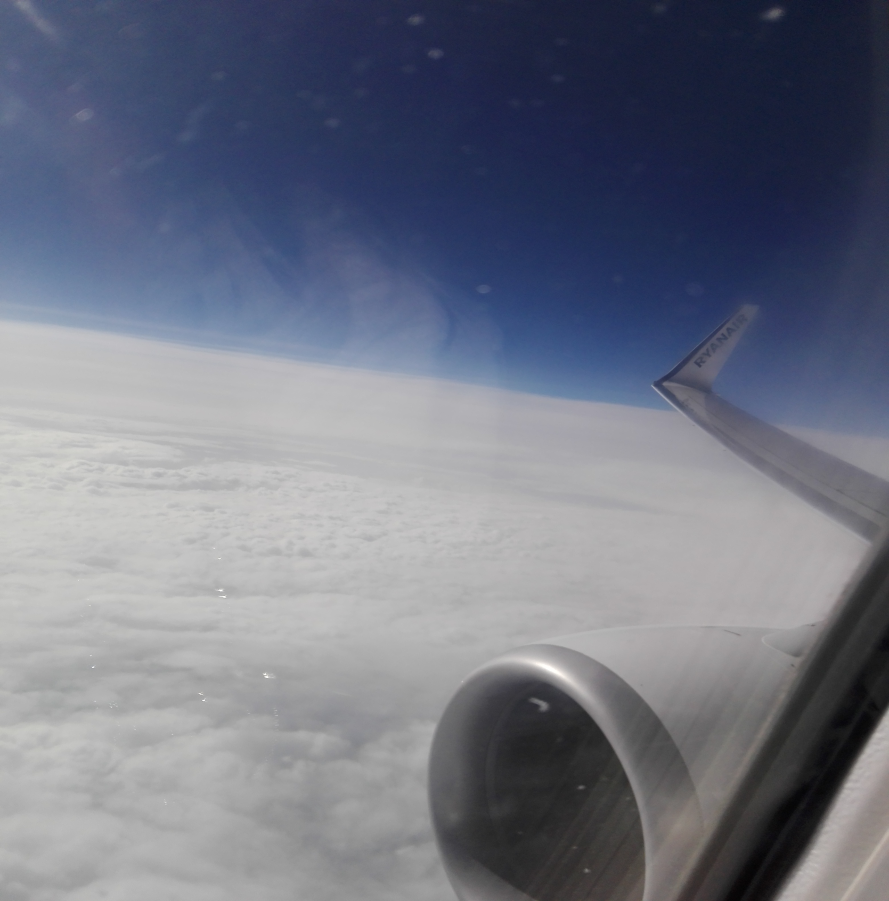 Views of Poland and the Vistula river  from the sky.
From Spain to Poland.
Day 1
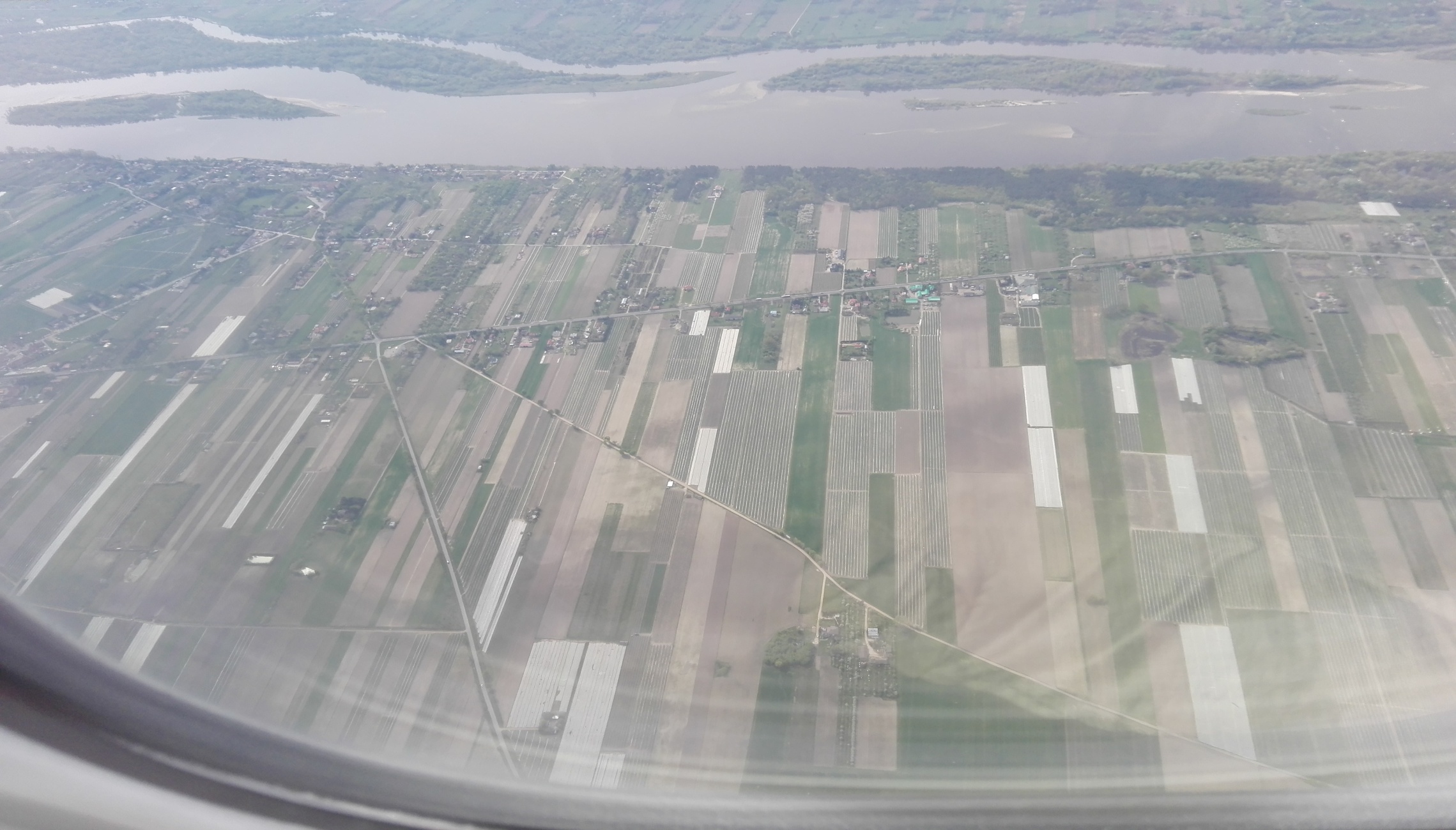 On the streets of WARSAW.
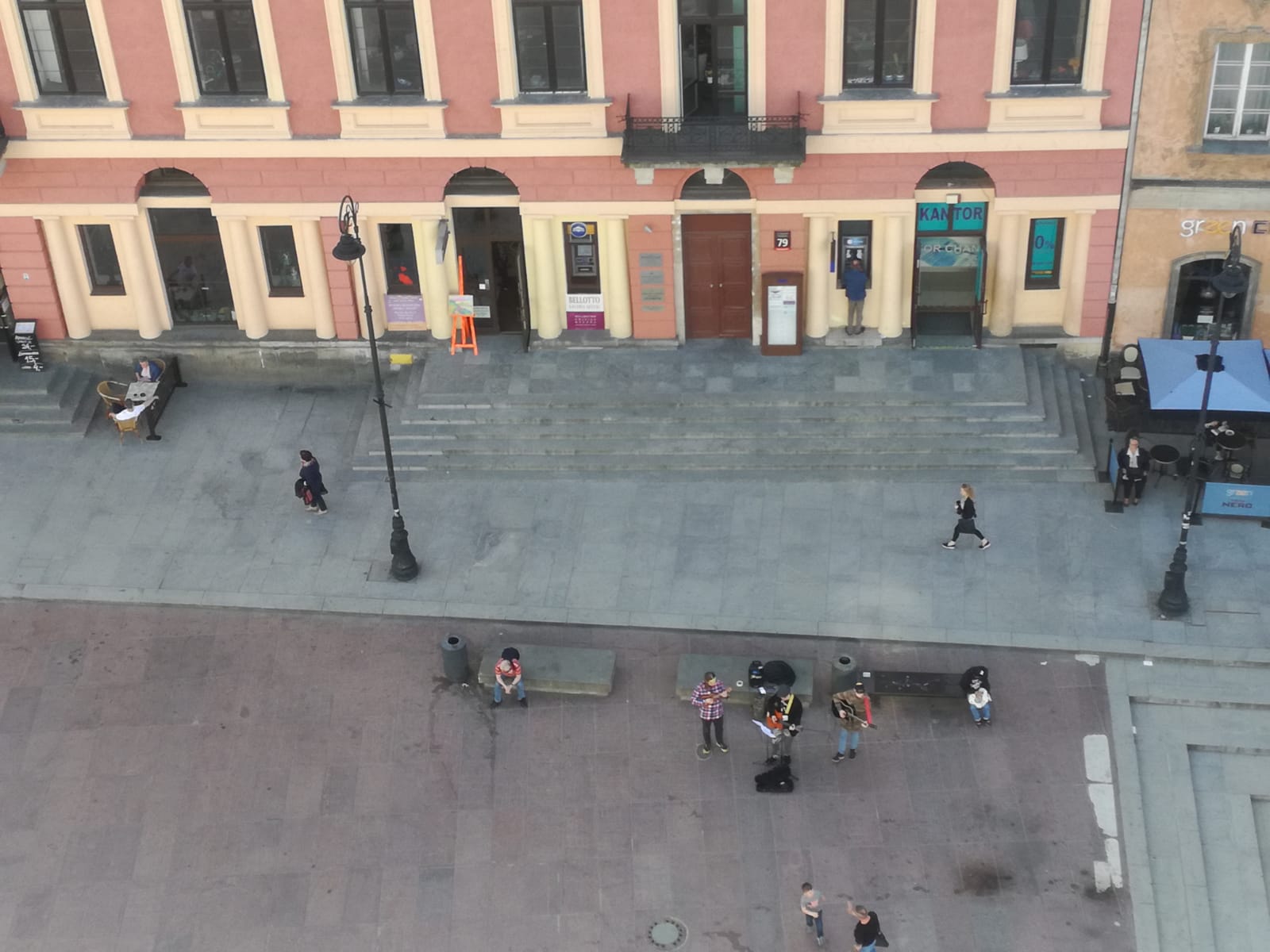 Colorful fountain.
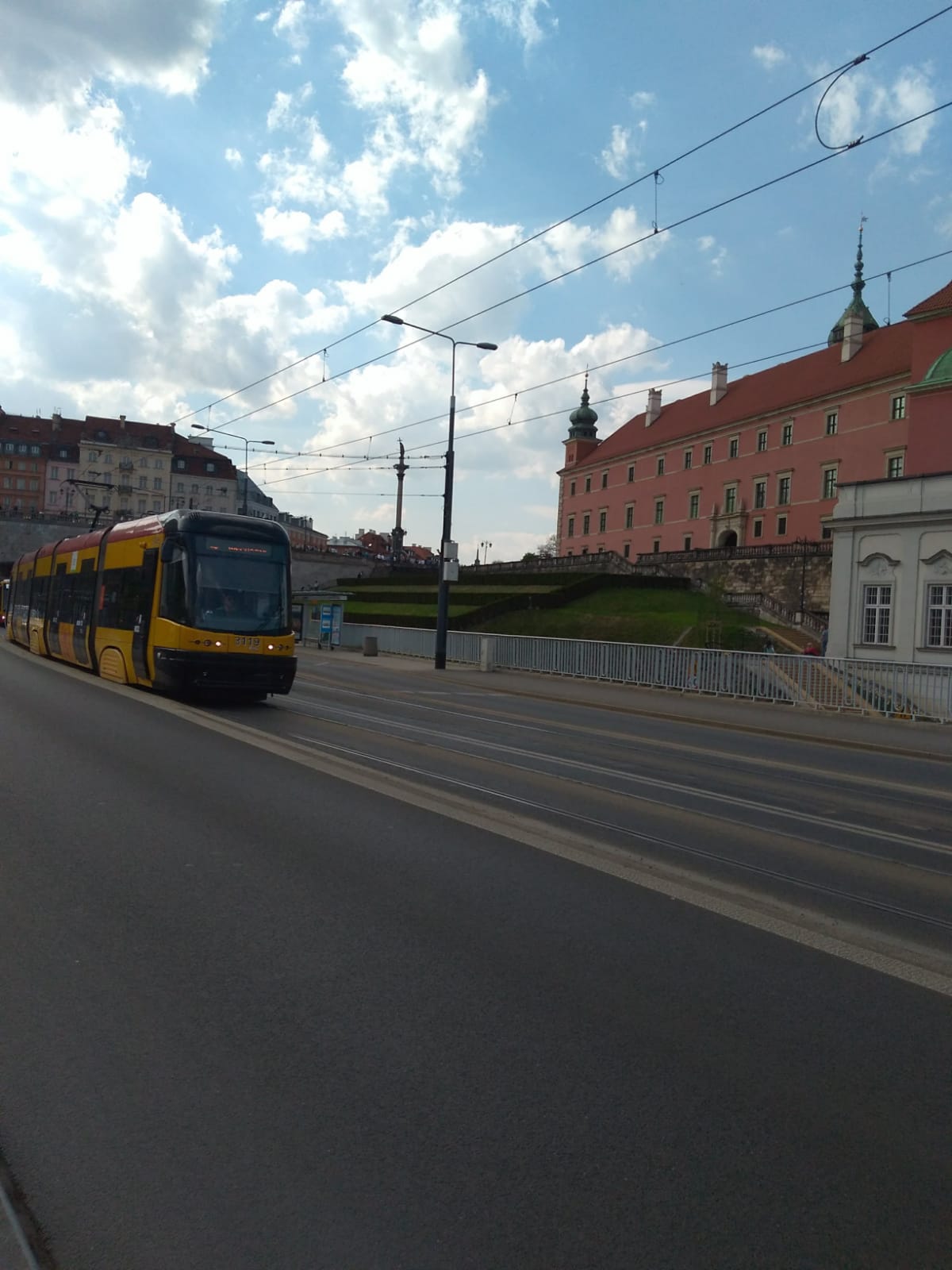 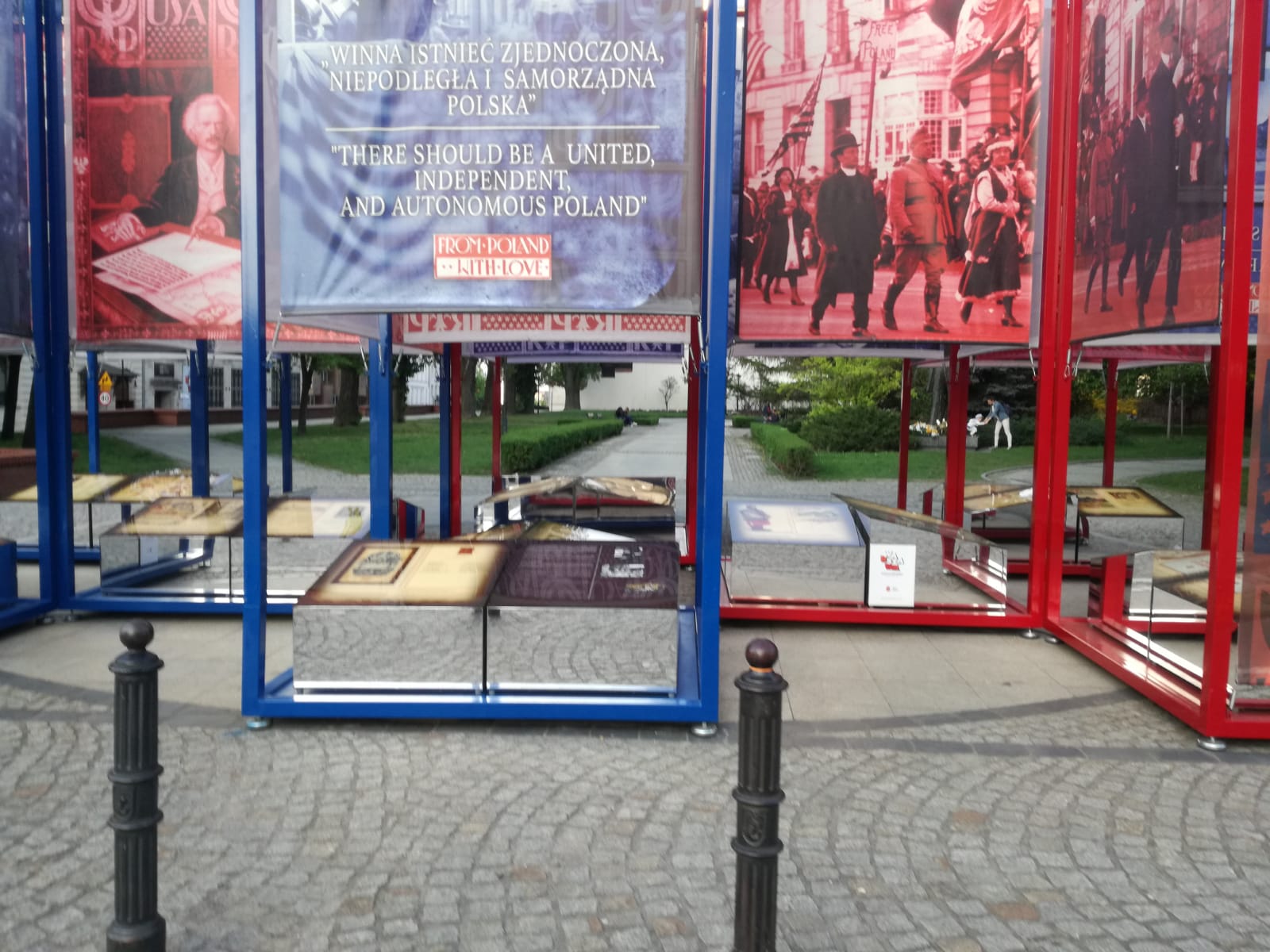 Day 1
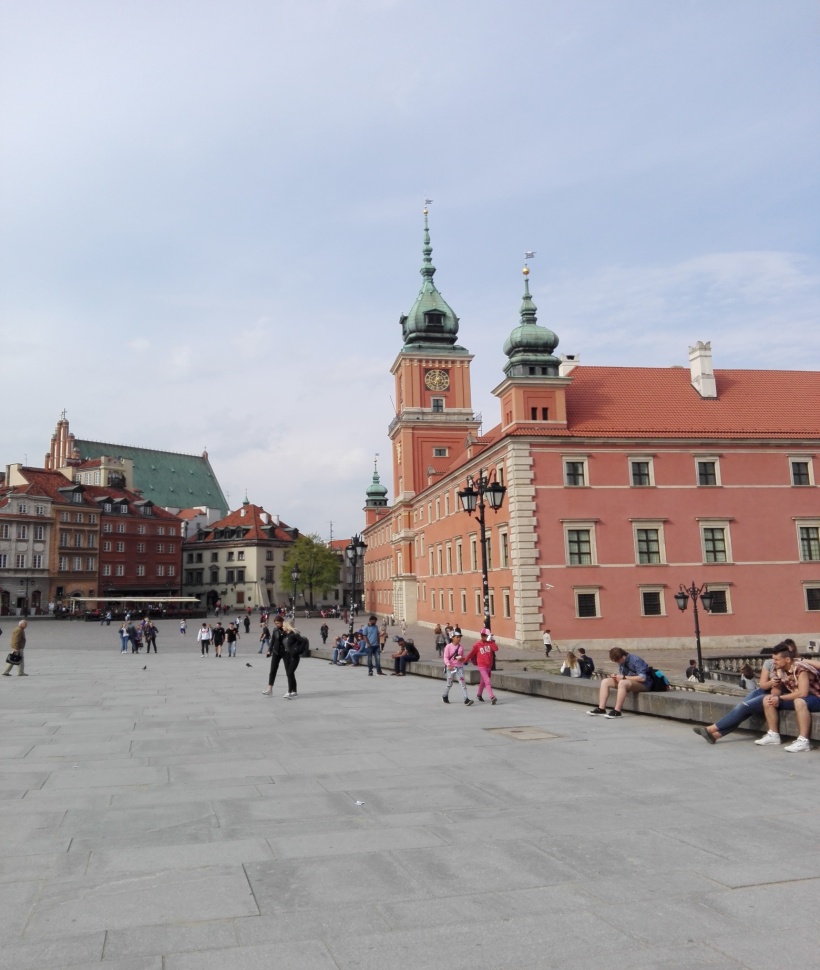 Day 1
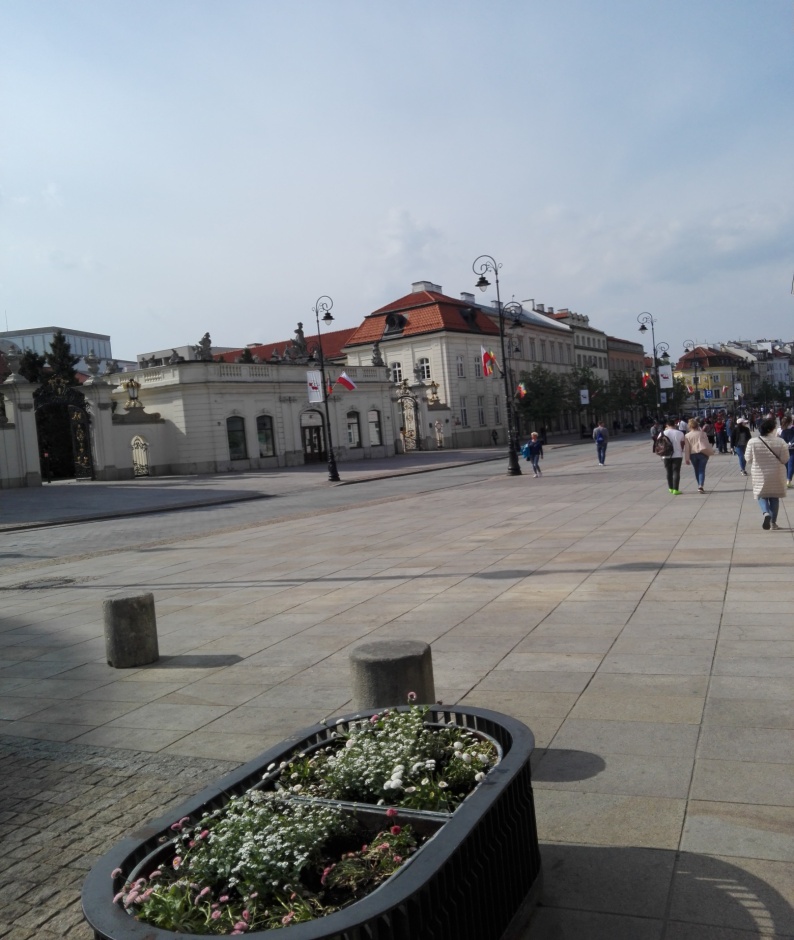 Day 2: Welcome Activities and                                                         Treasure Hunt.
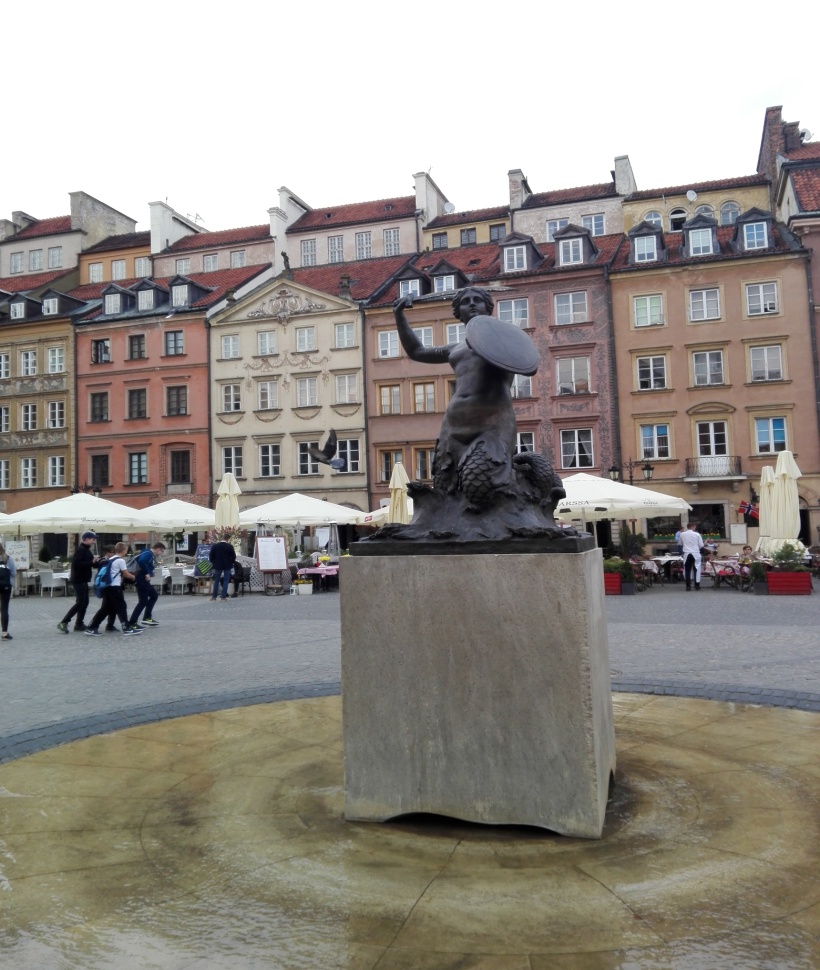 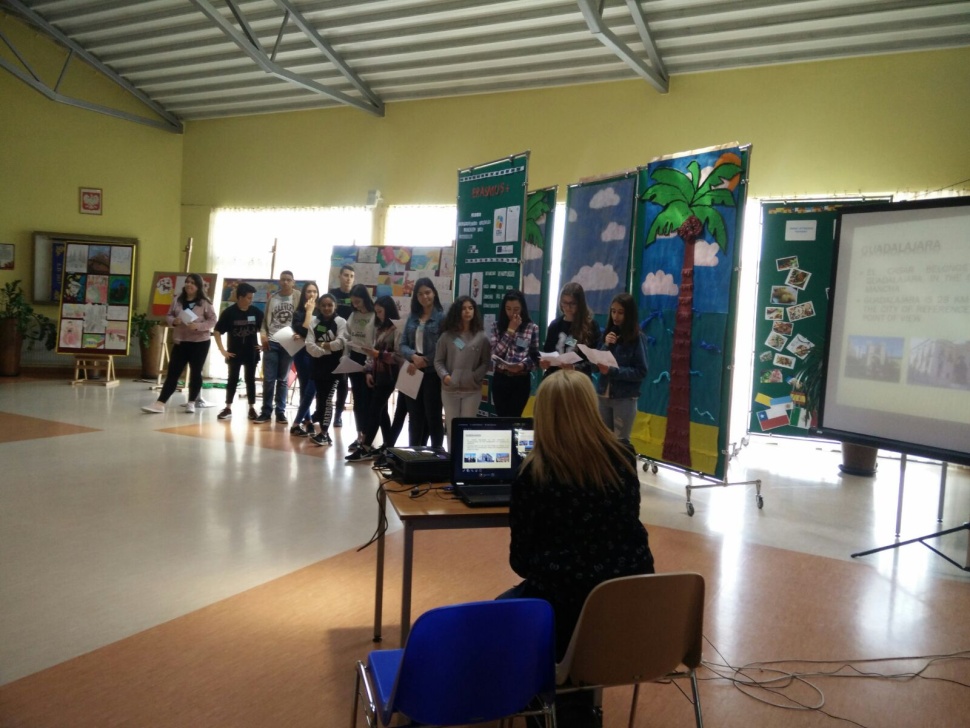 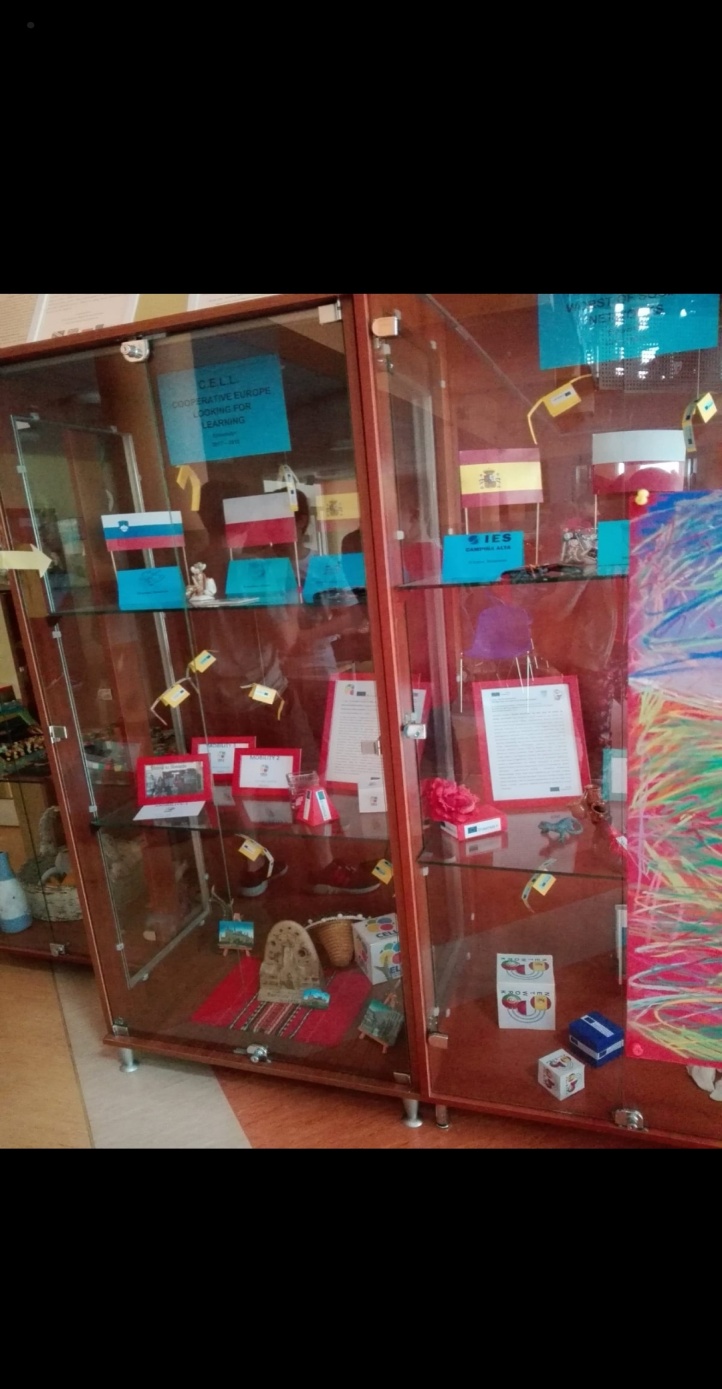 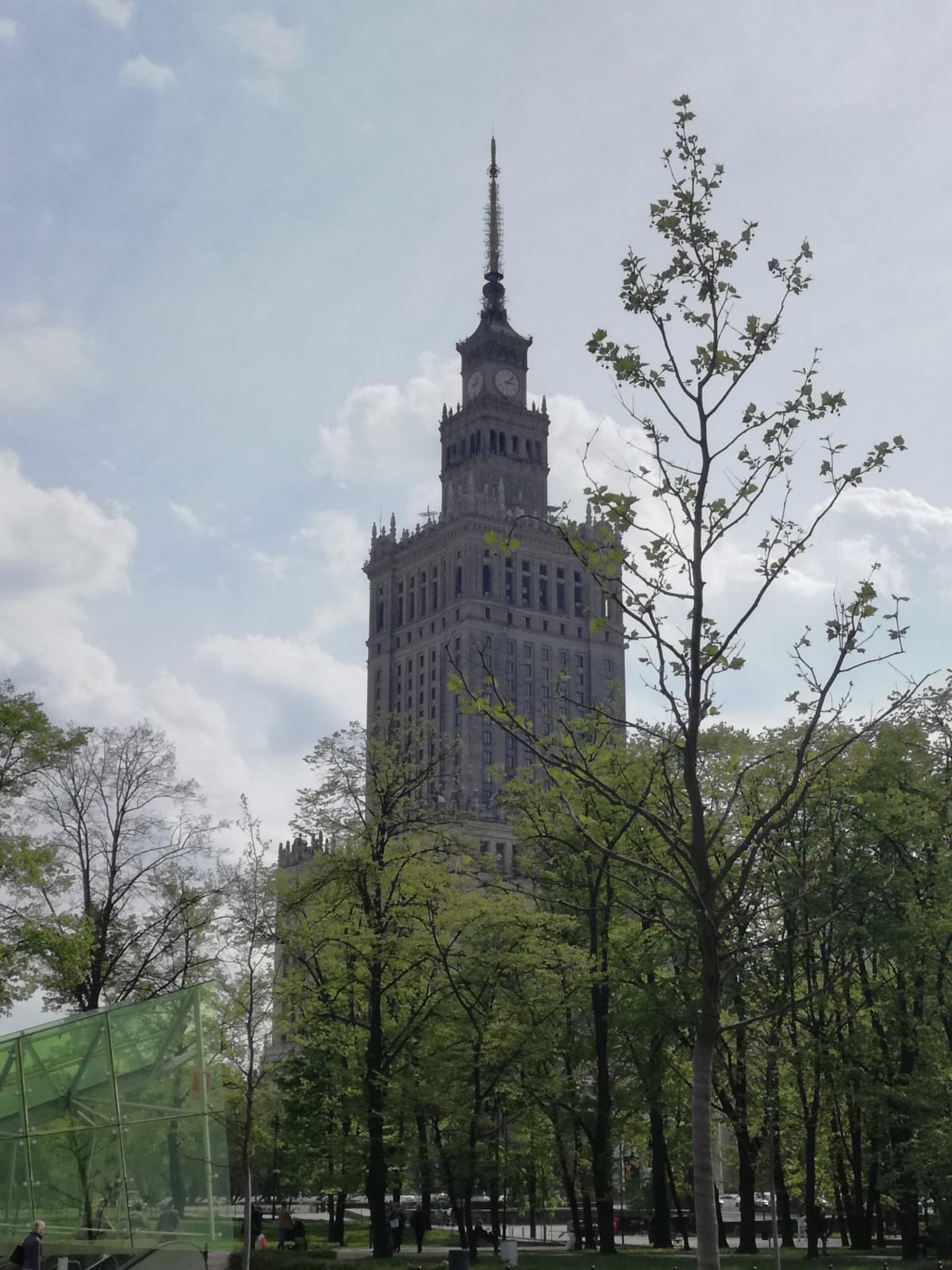 Day 2
Day 3: Royal Castle and Warsaw.
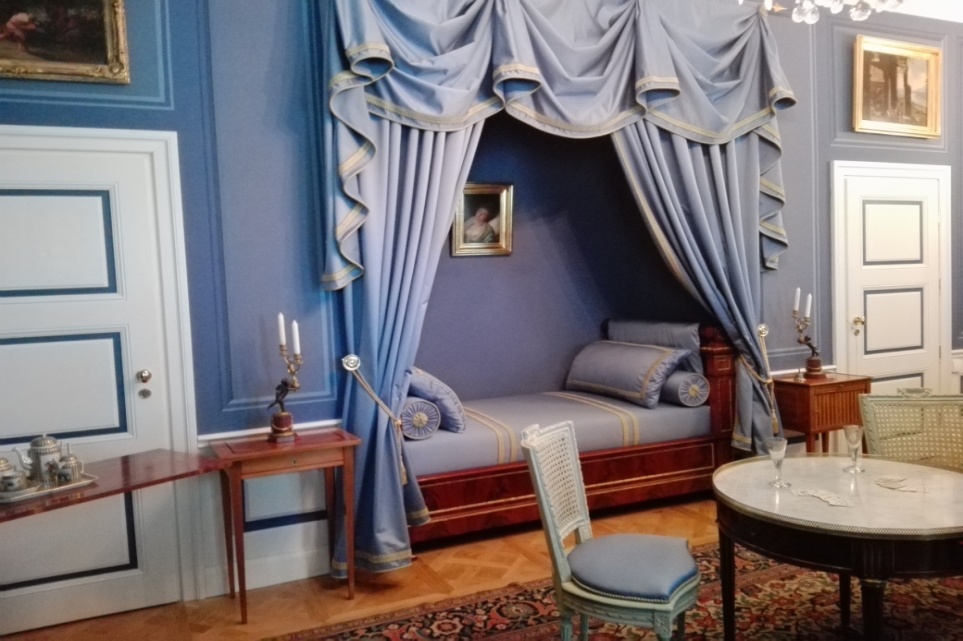 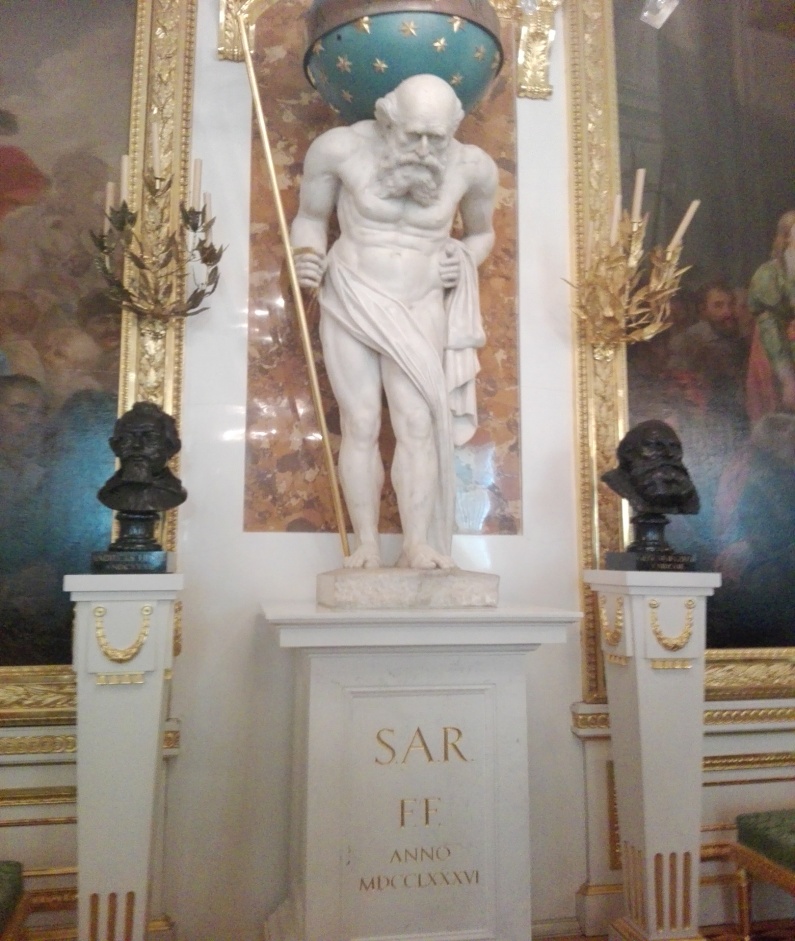 Day 3
Day 3
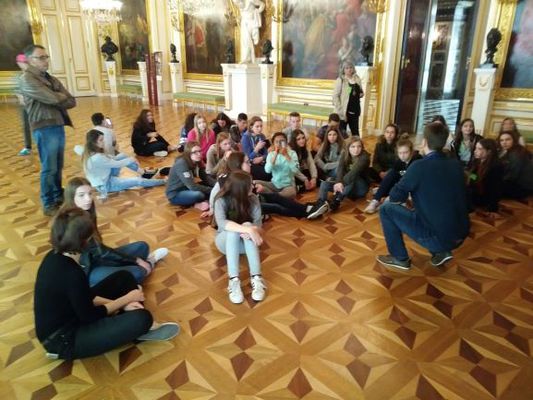 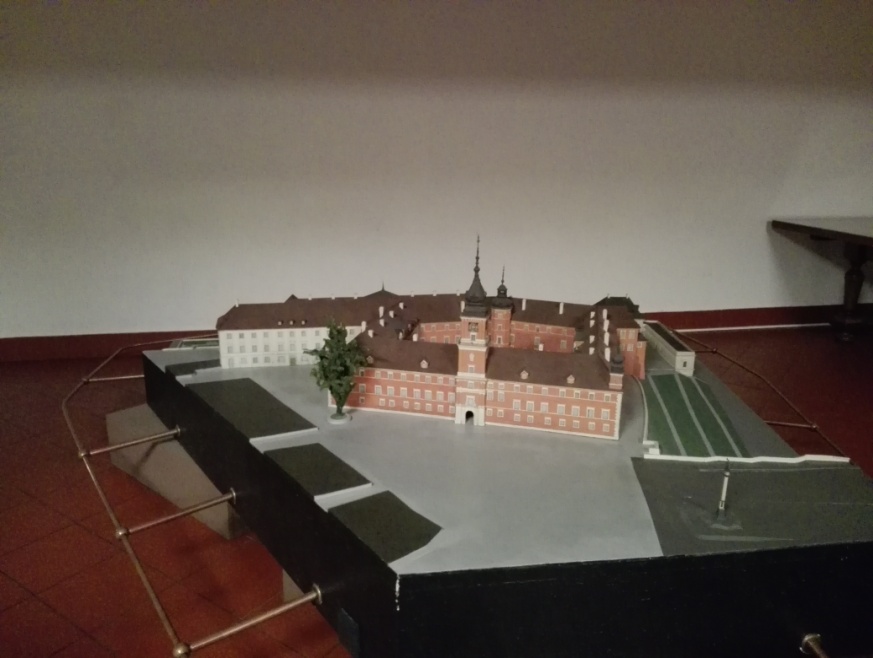 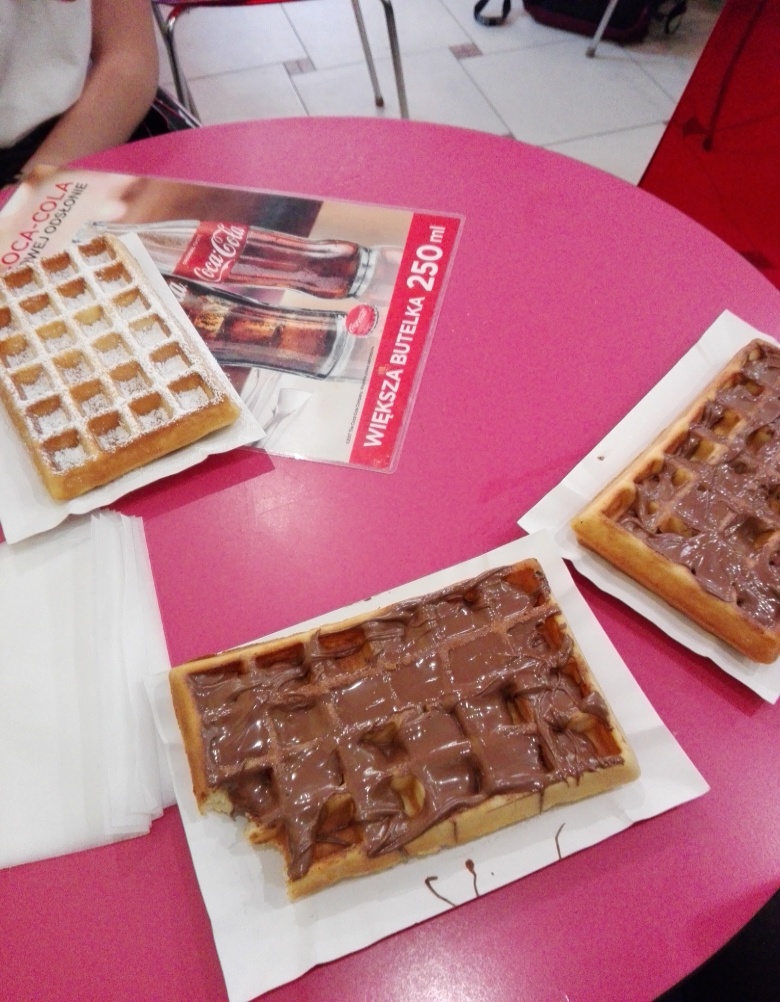 Day 3
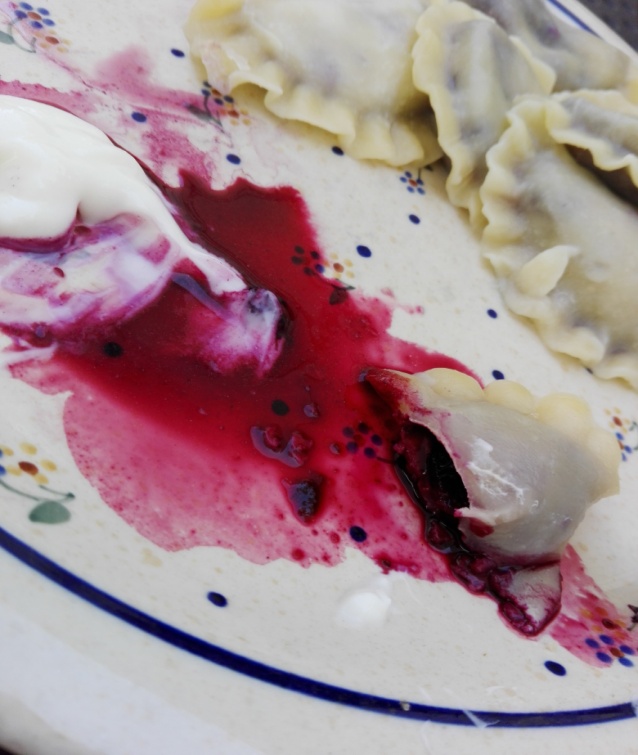 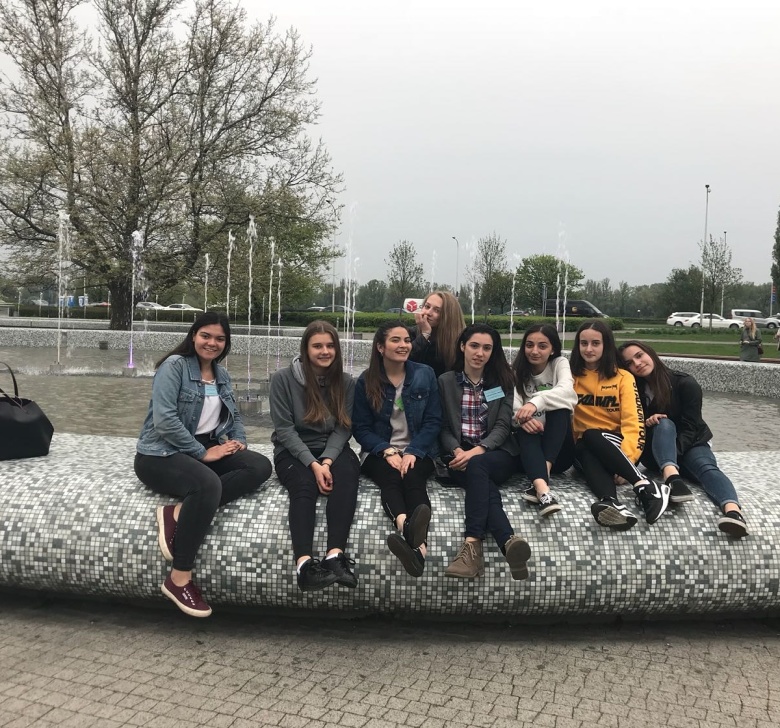 PIEROGI
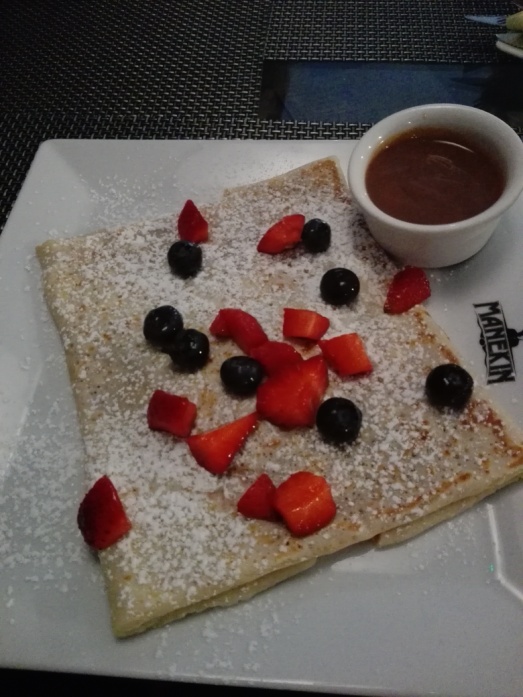 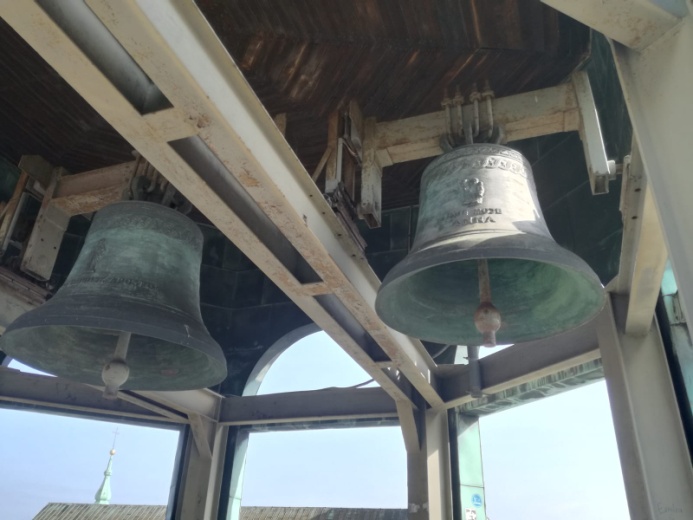 Activities with our friends;
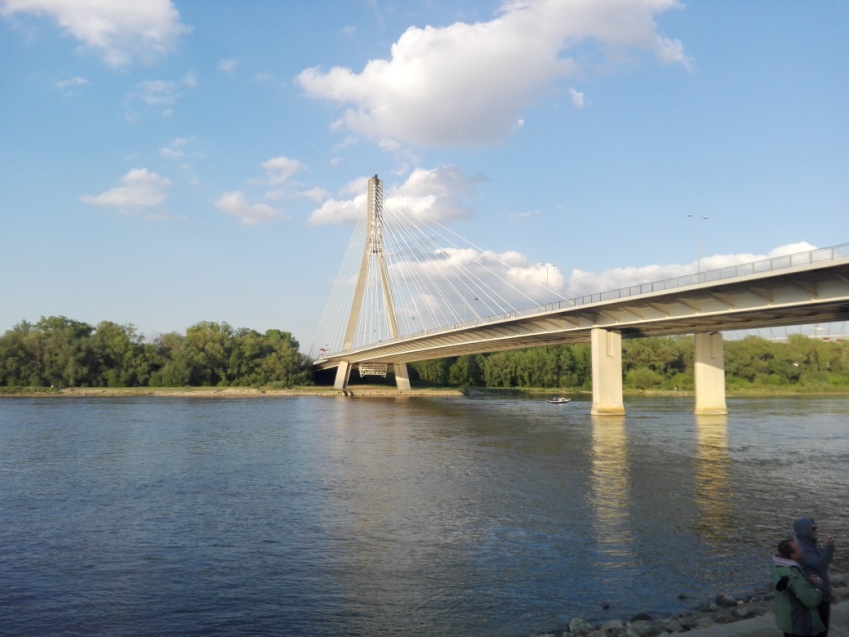 Vistula River.
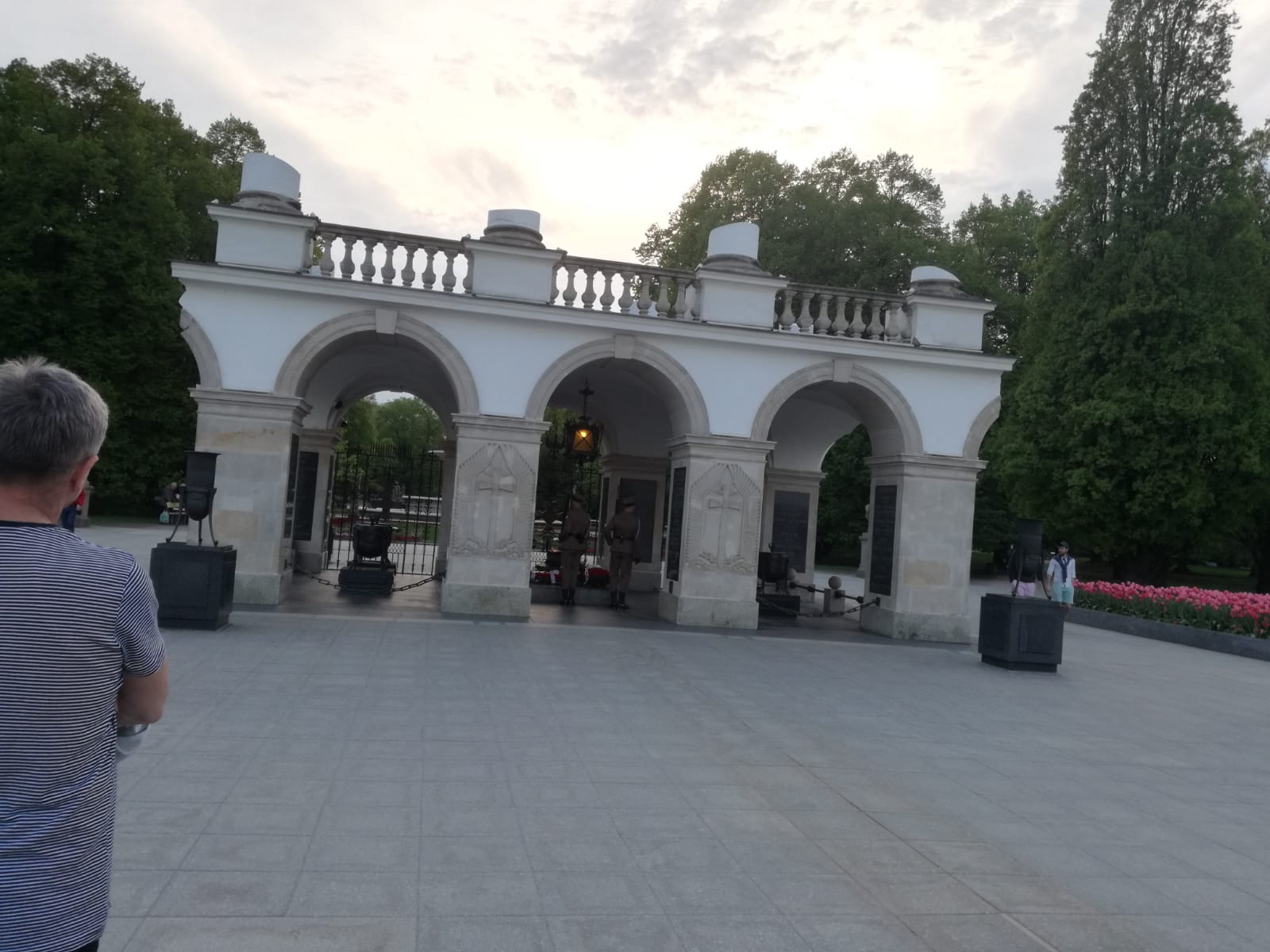 Day 3
Day 4: Museum on the Vistula and Copernicus Centre.
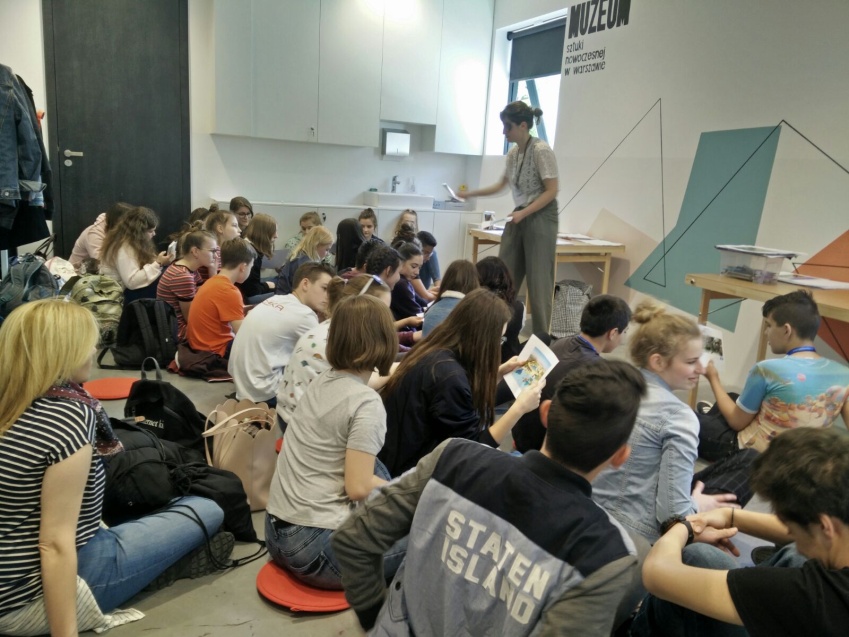 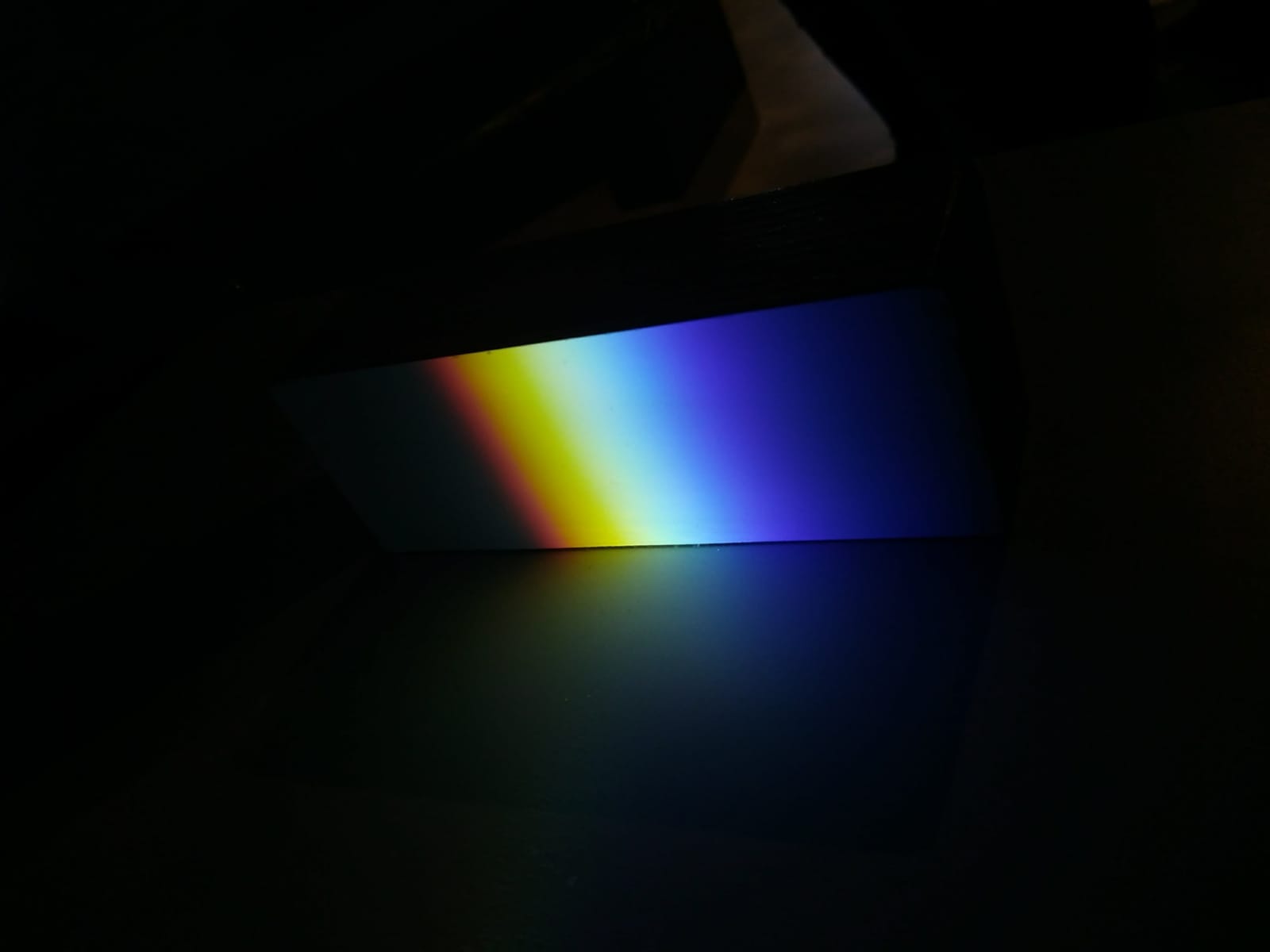 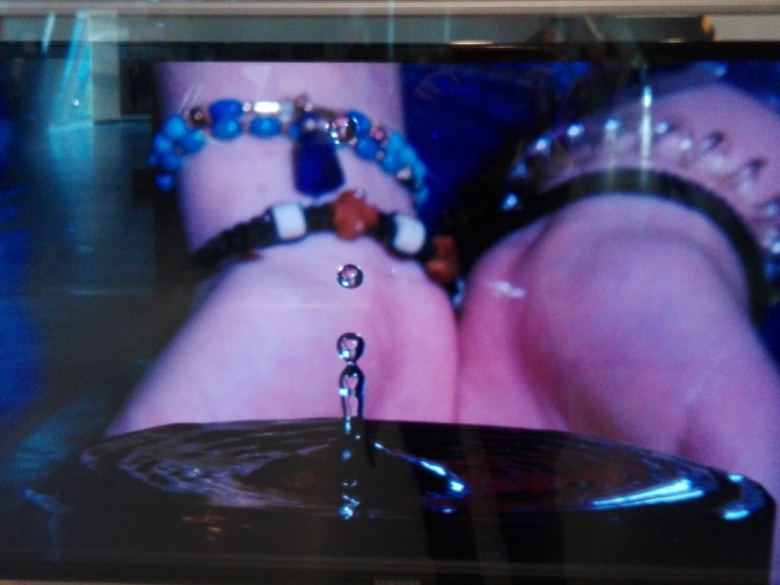 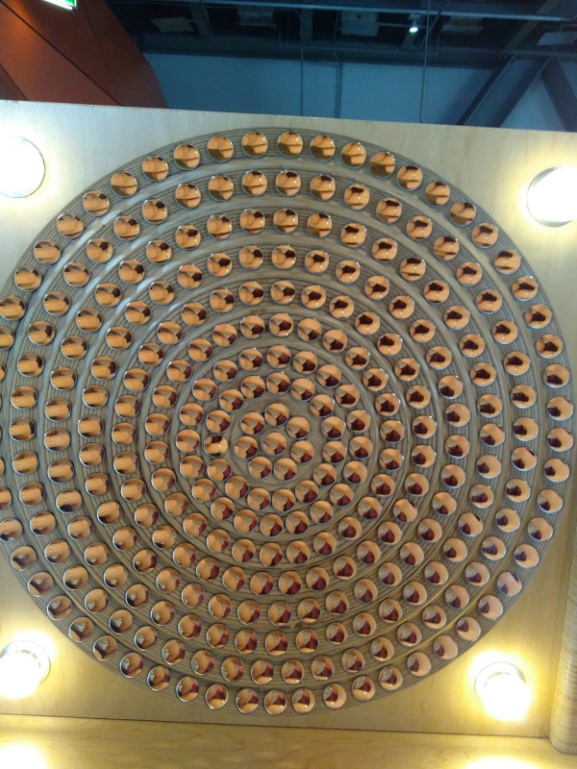 Day 4
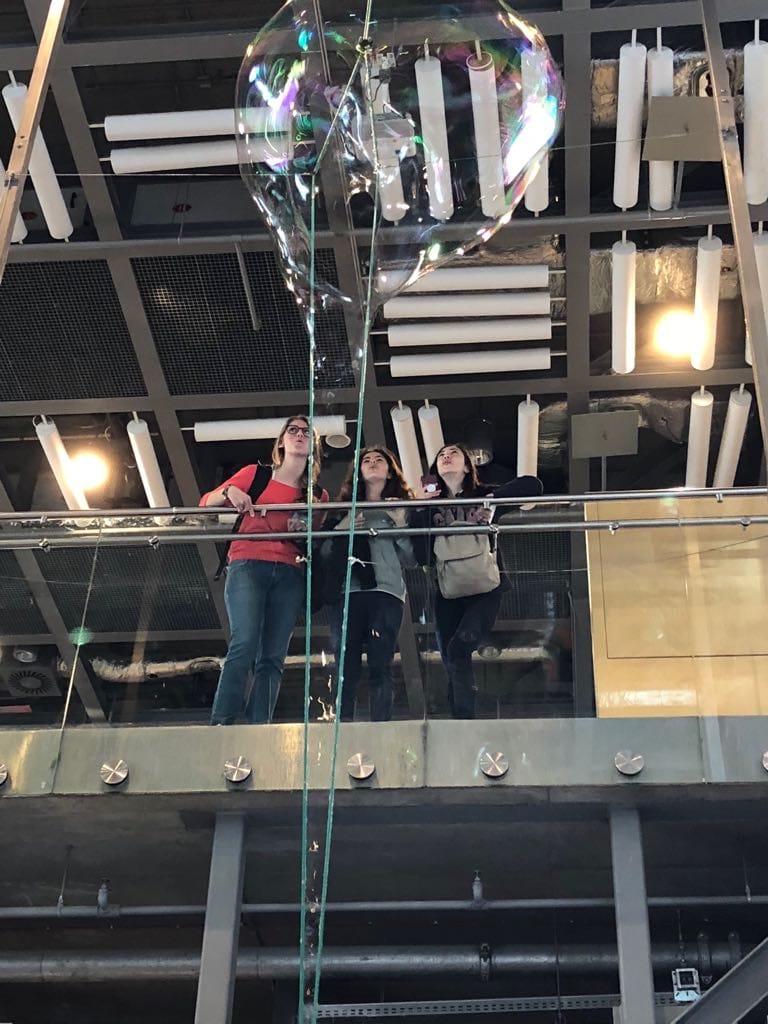 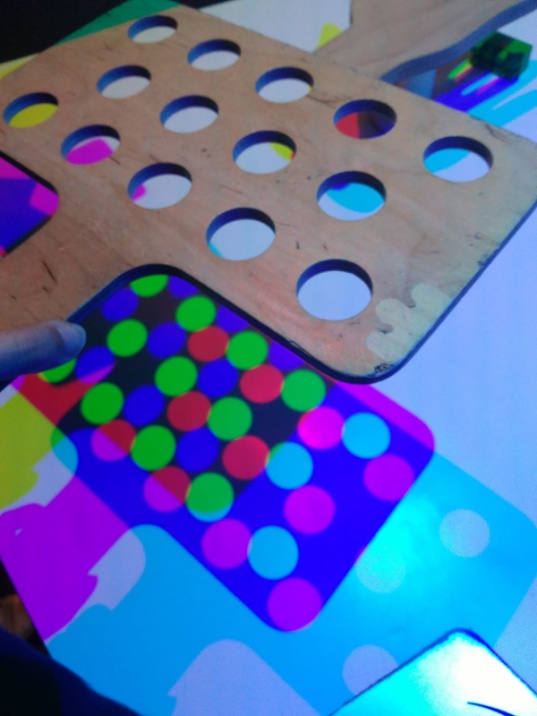 Day 4
Day 5: Farewall.
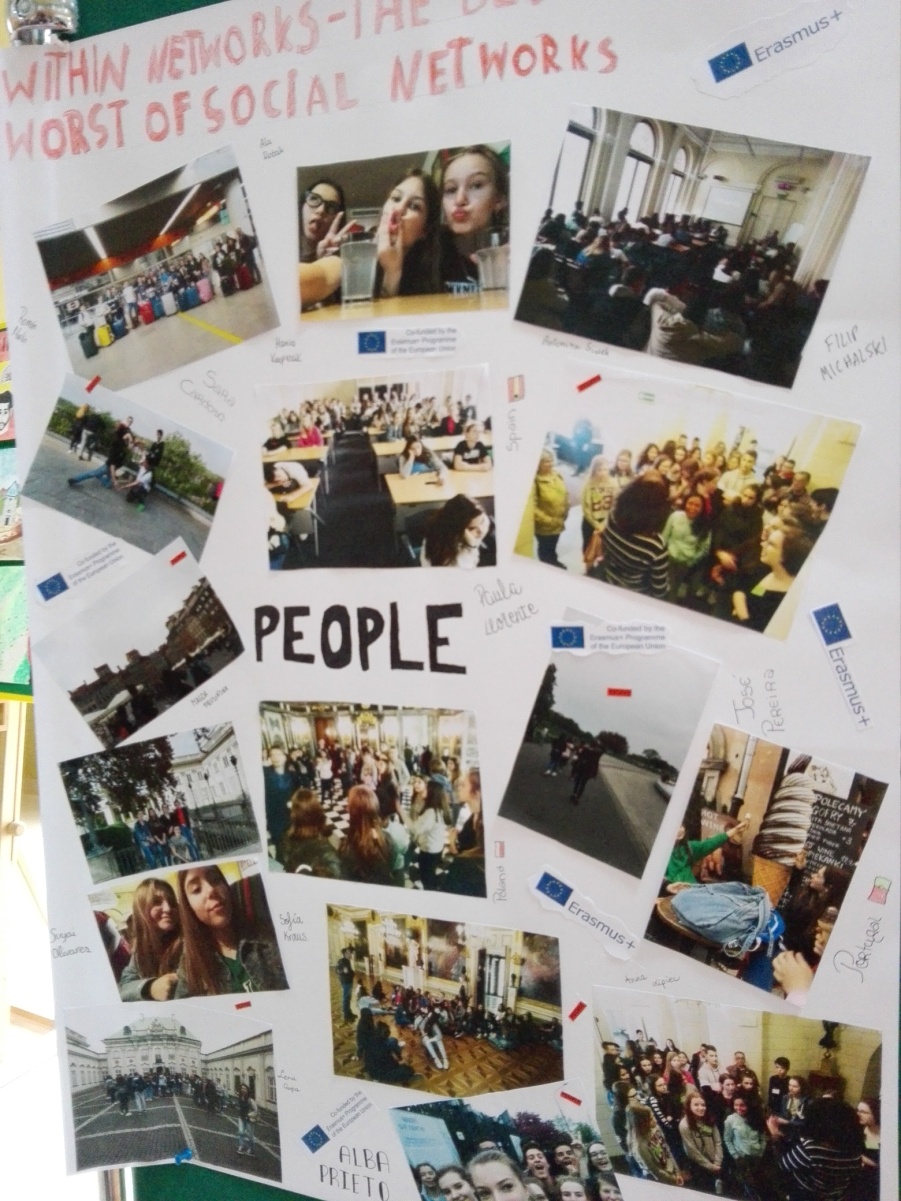 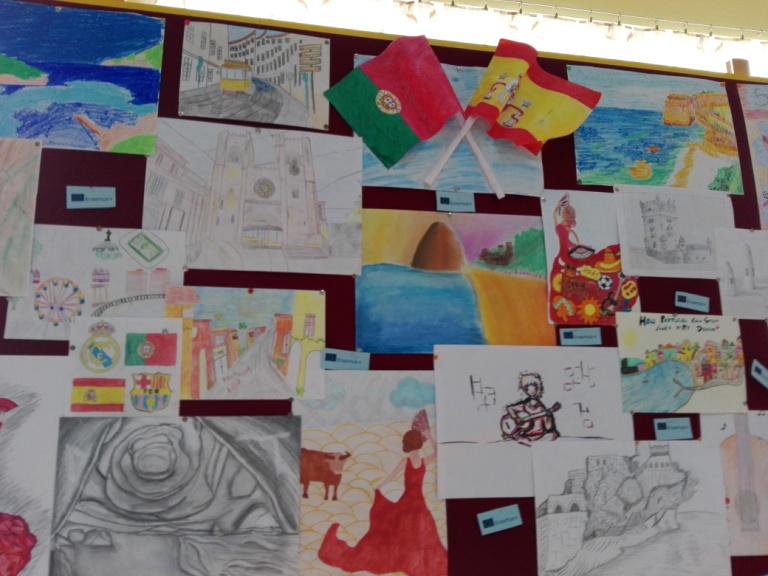 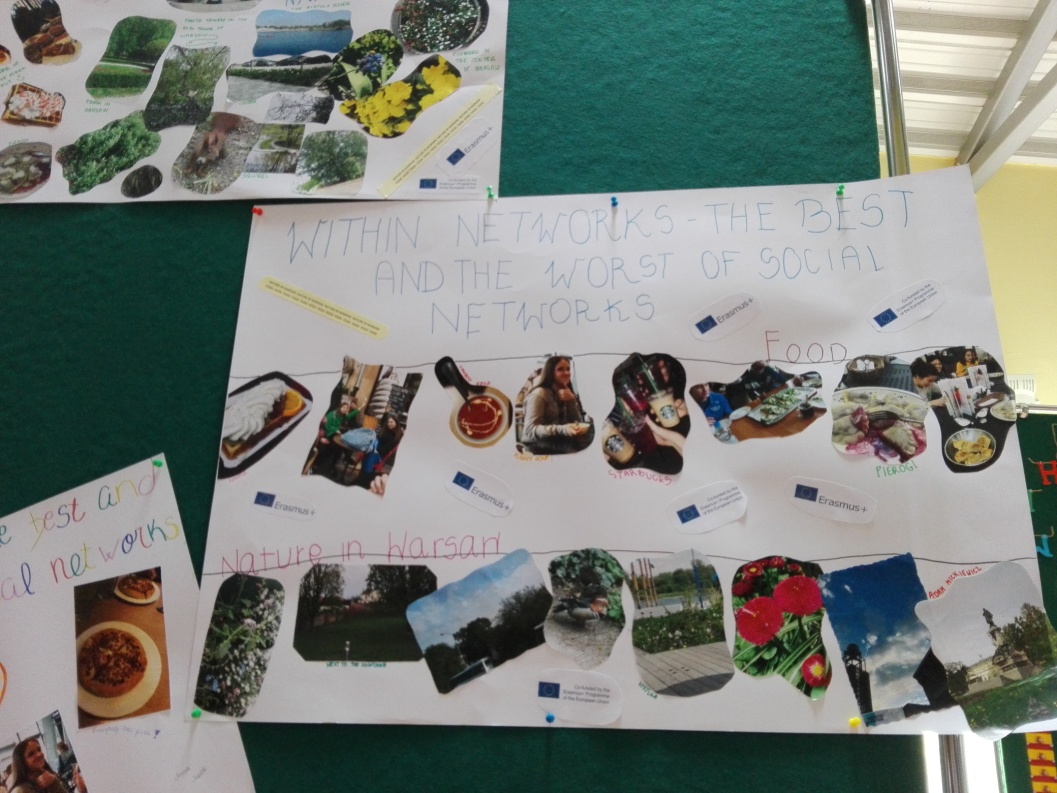 Day 5
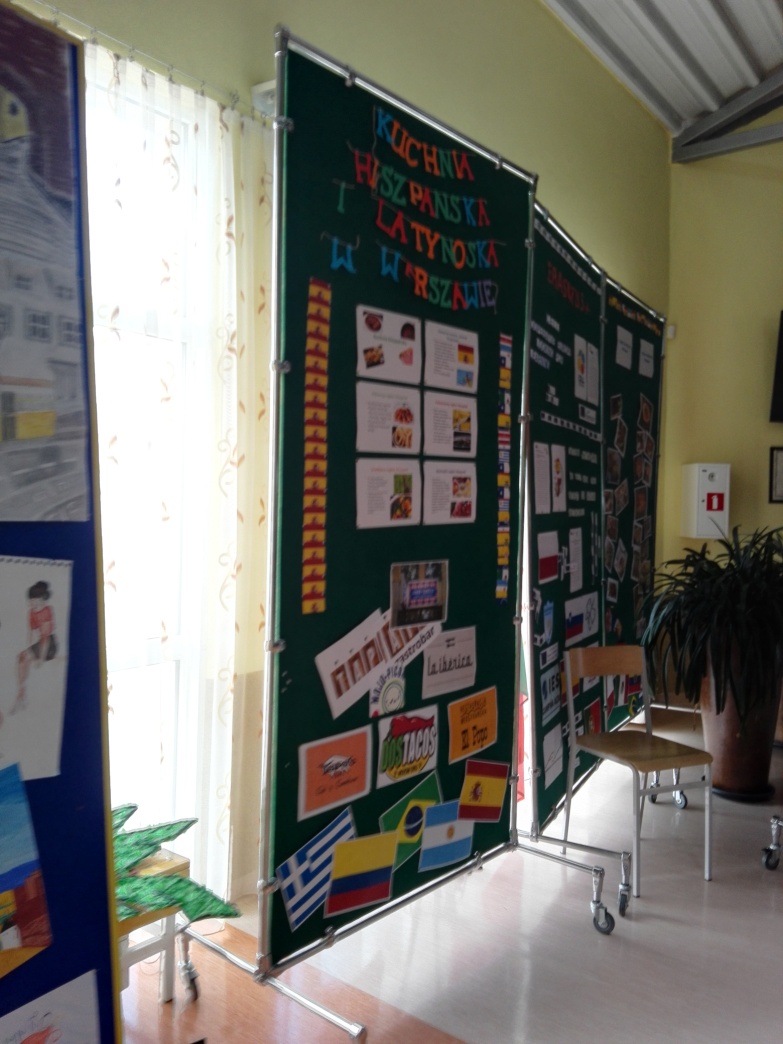 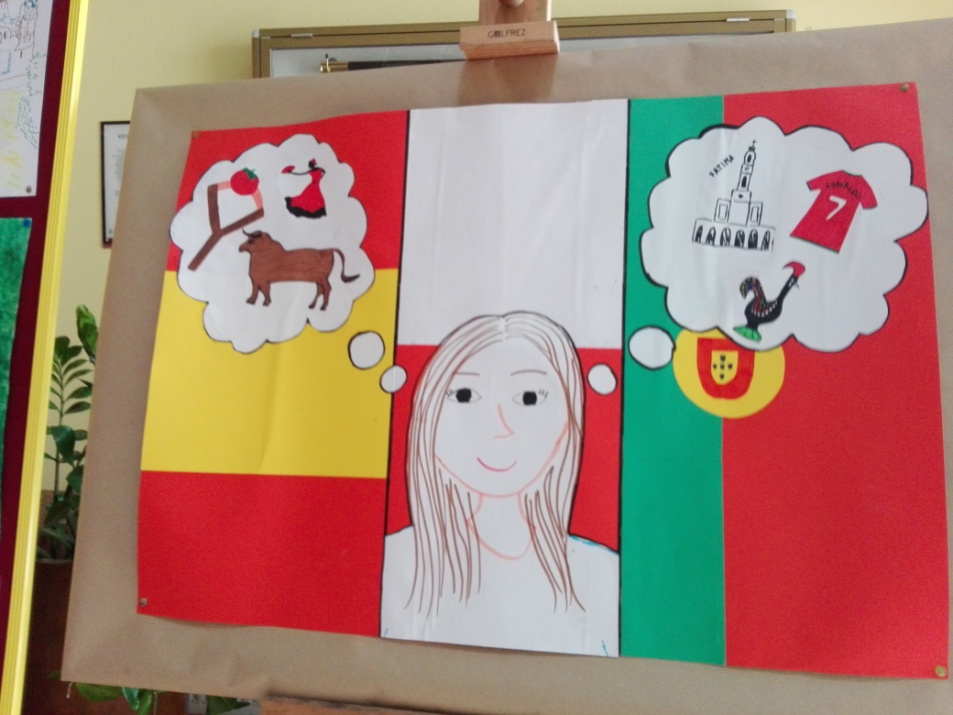 Day 5
The bad face of SocialNetworks.
Some Activities in the afternoon...
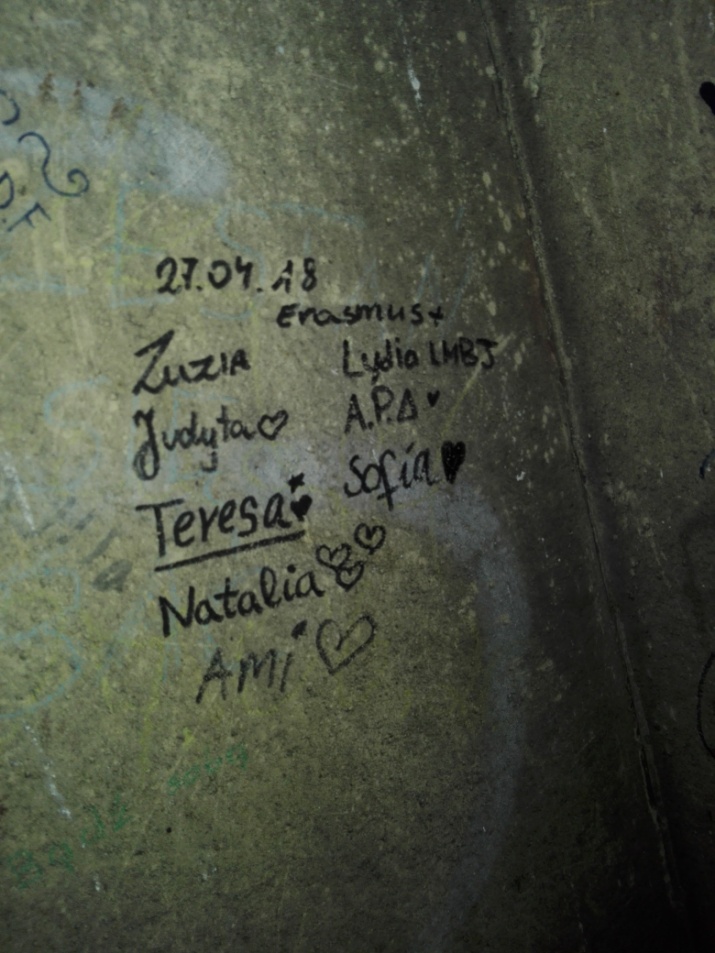 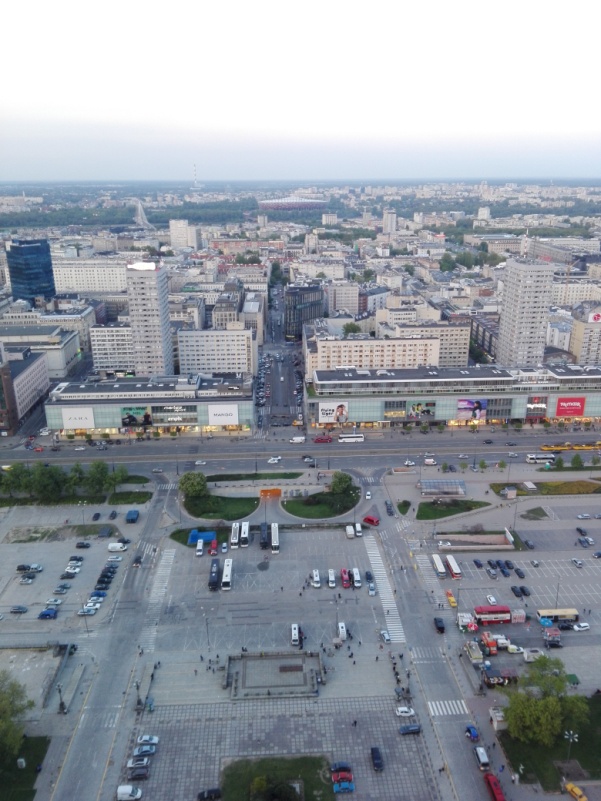 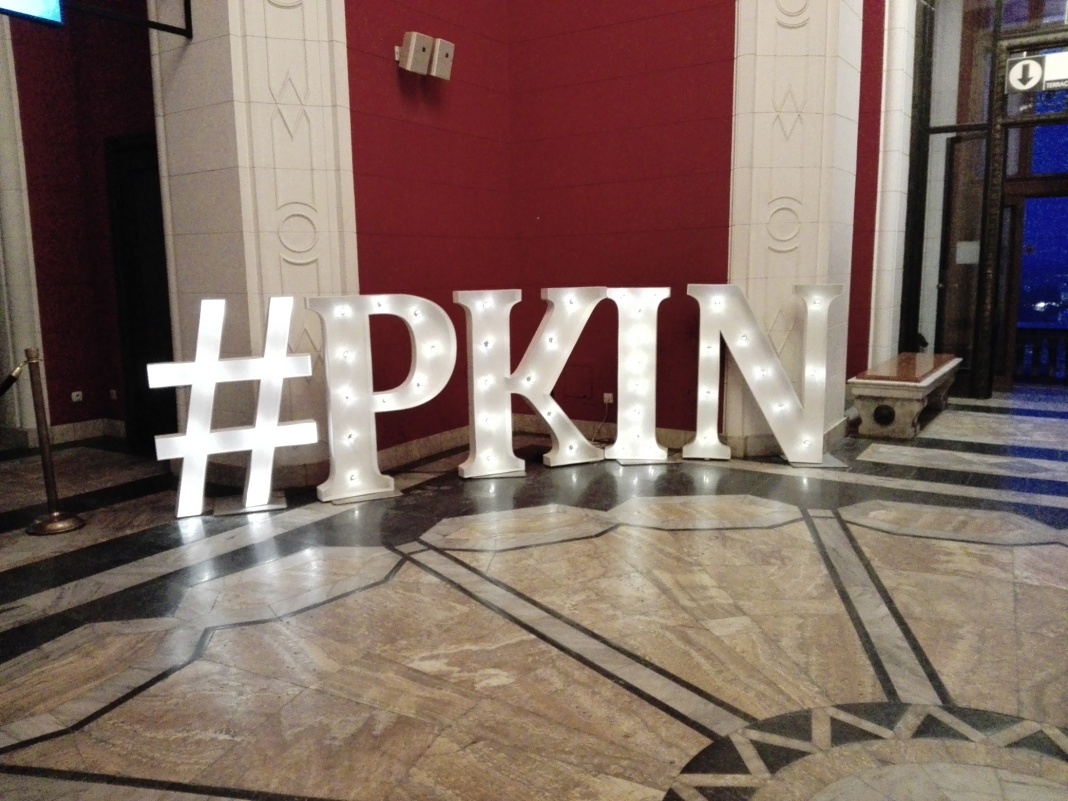 Day 5
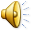 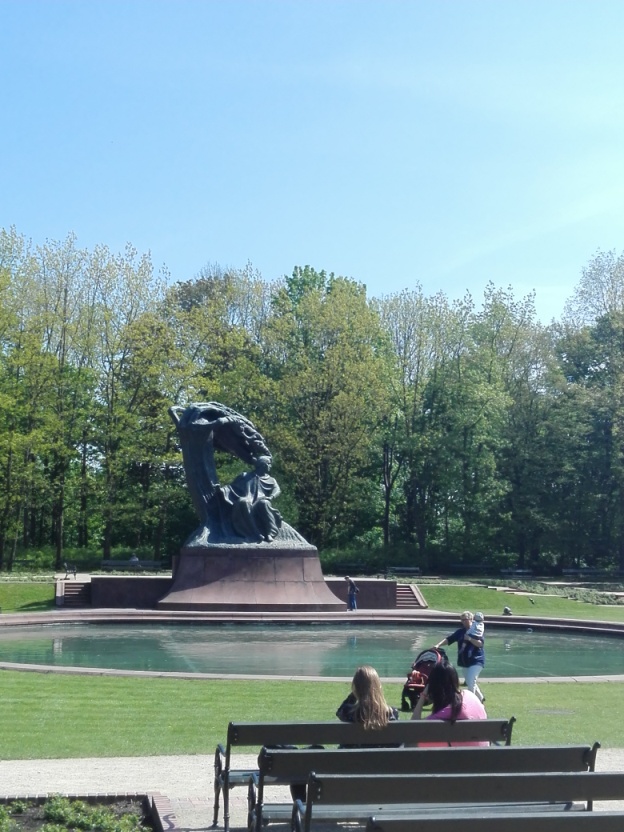 Day 5
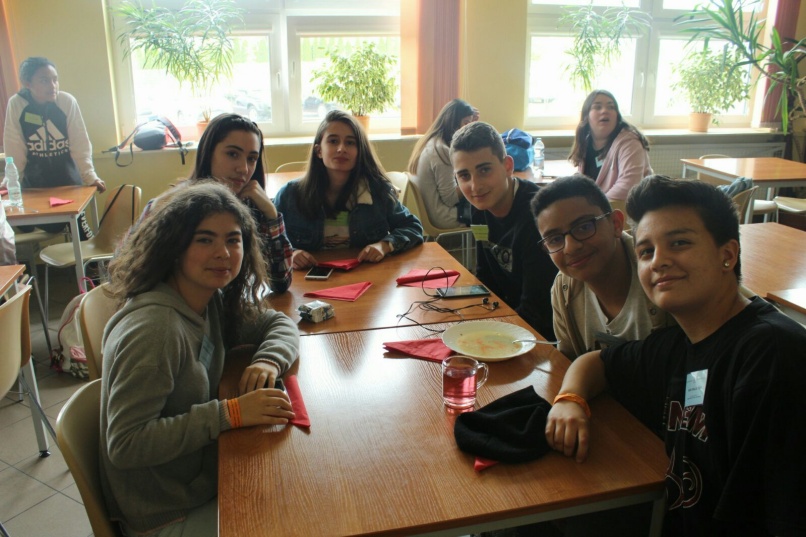 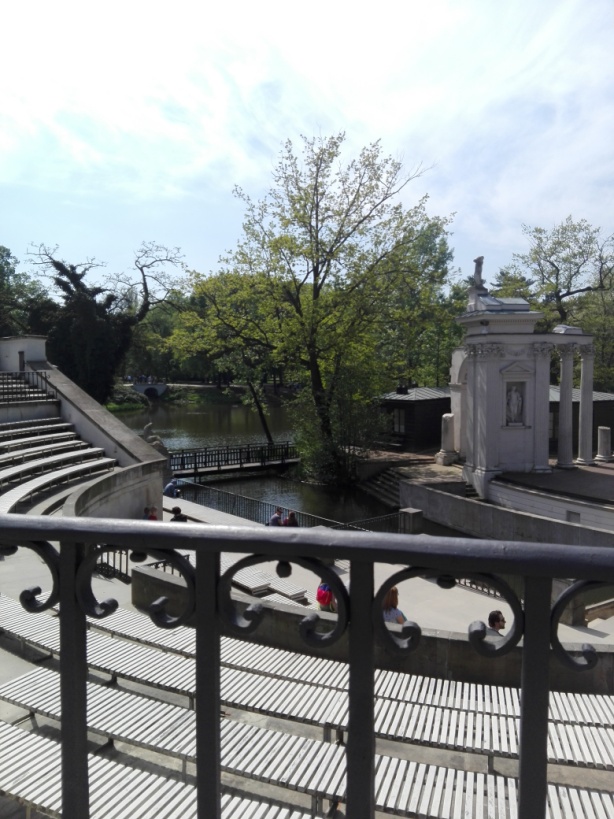 Day 5
Day 6 - Last day in Poland.
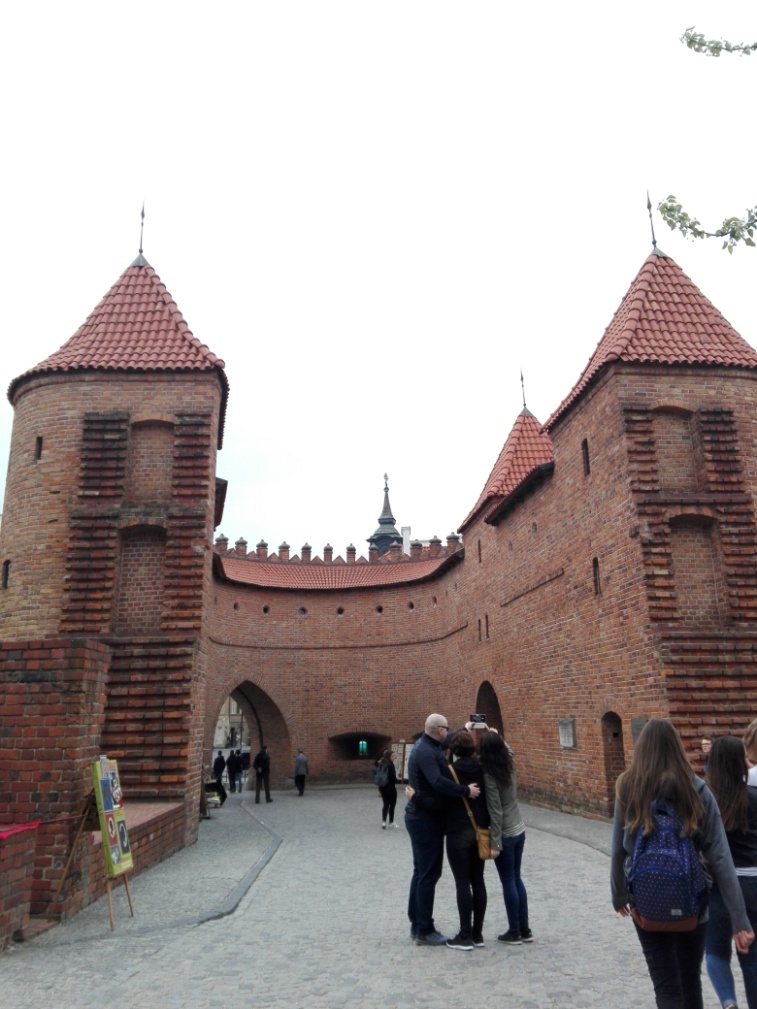 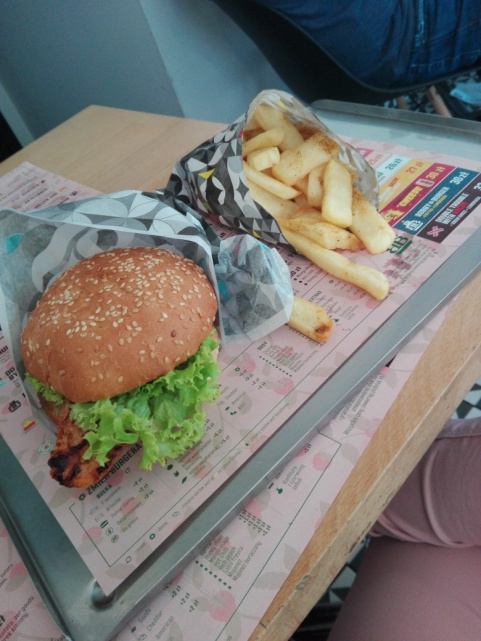 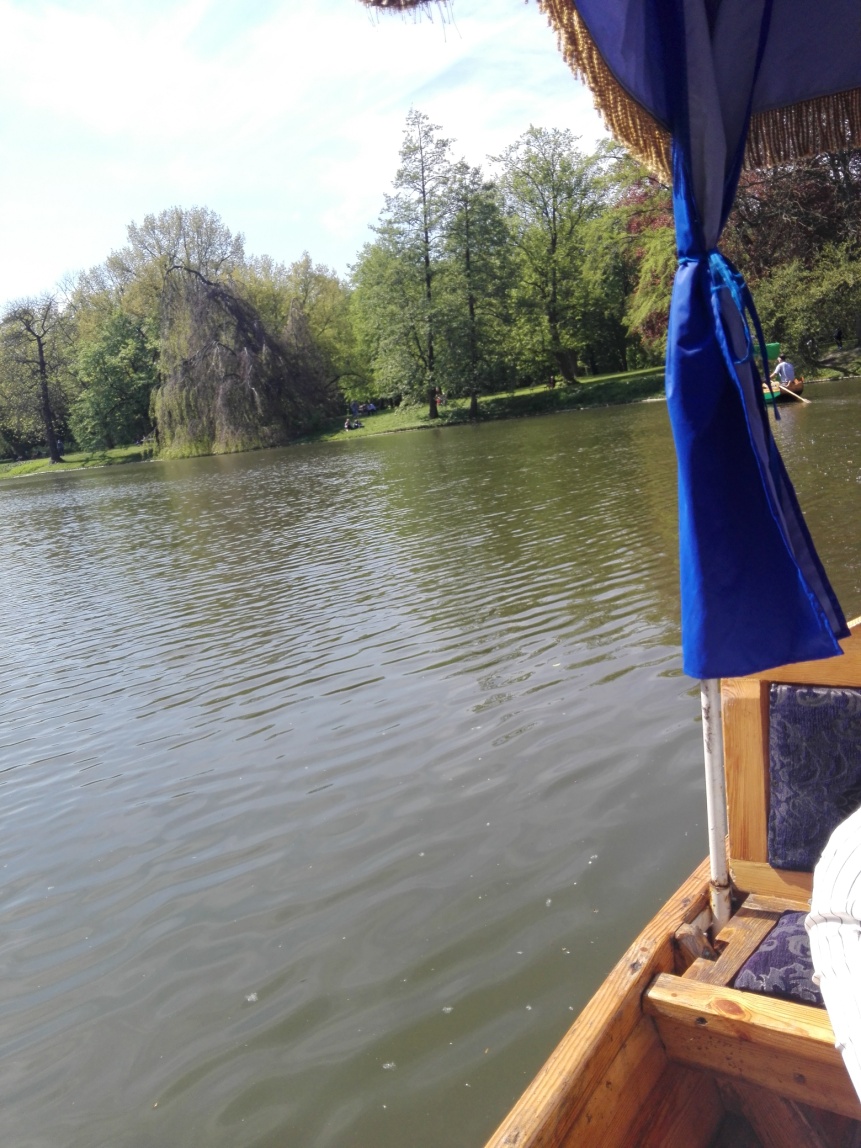 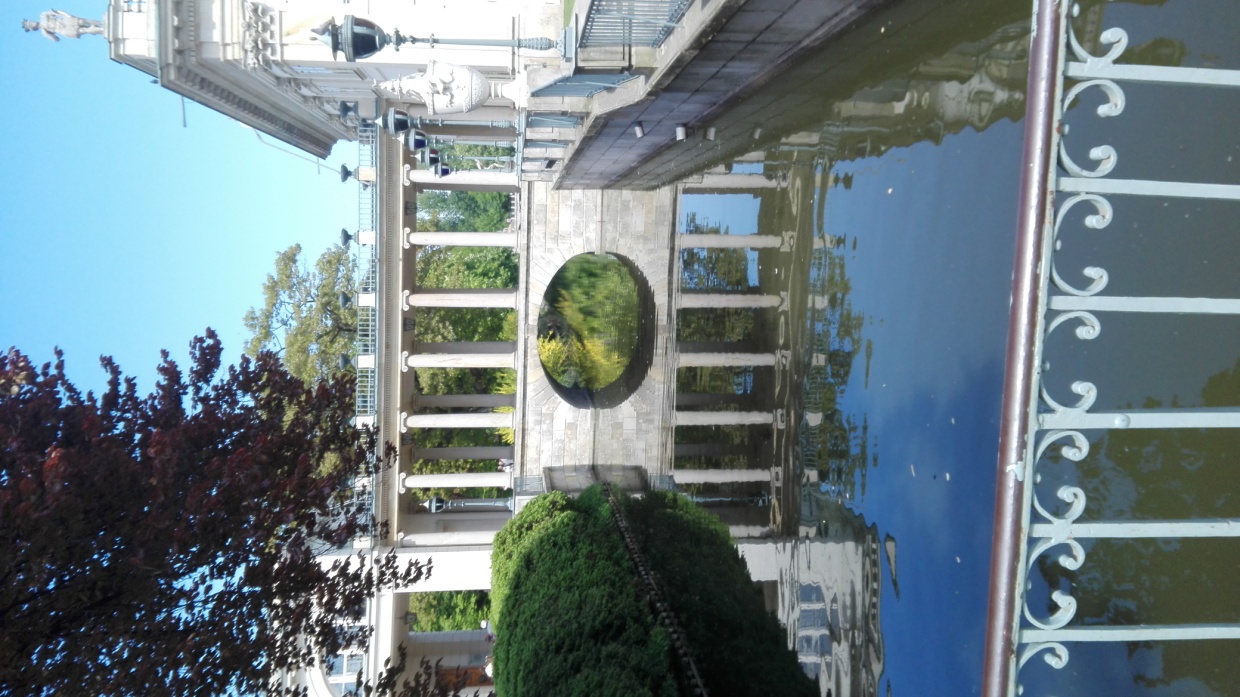 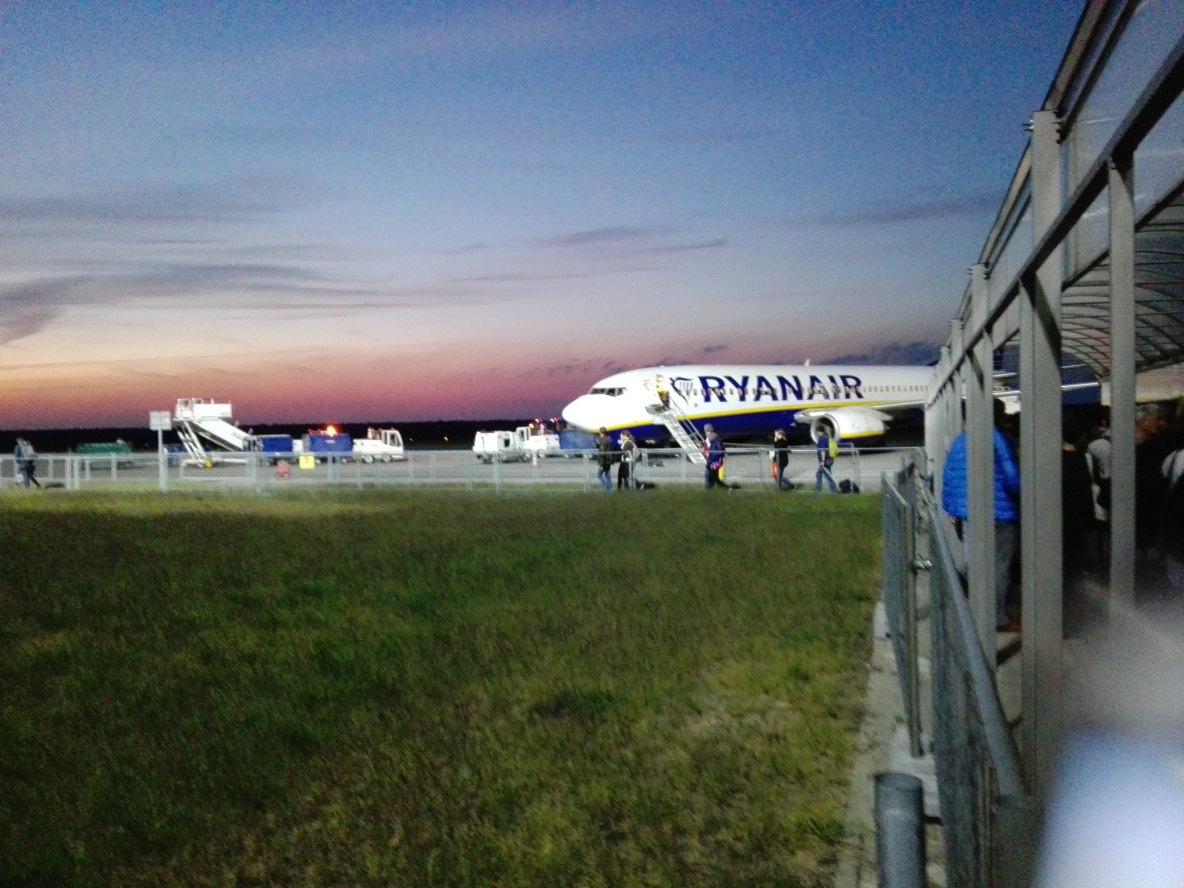 Back to Spain.
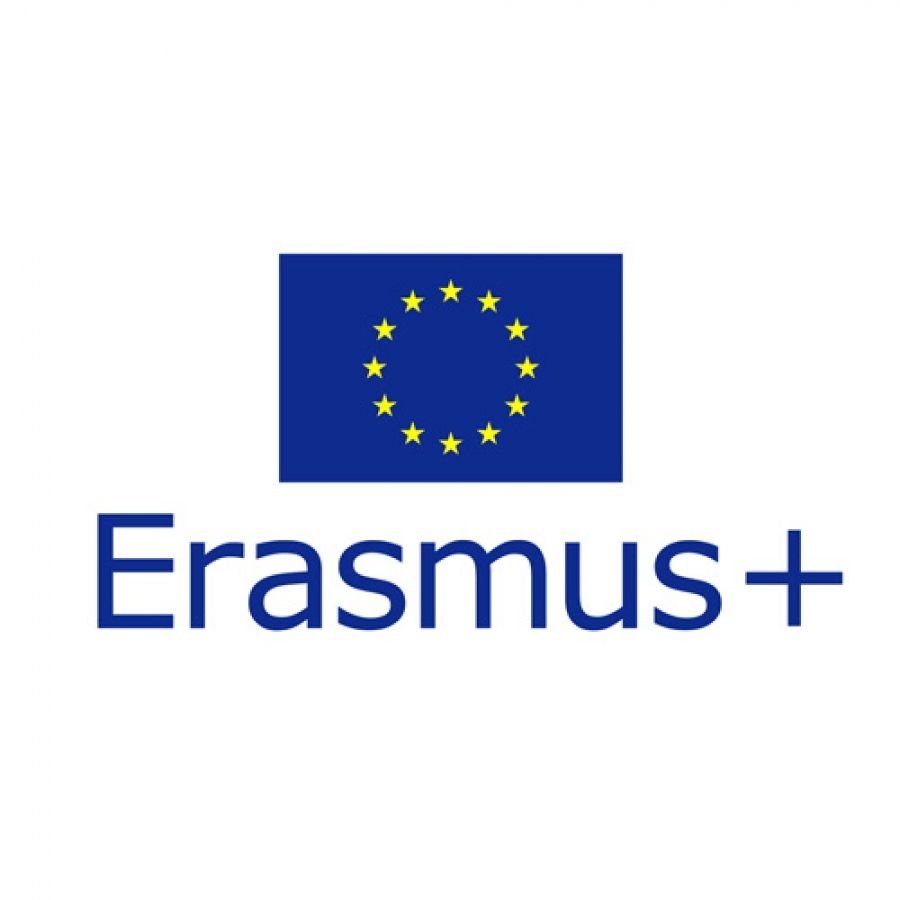 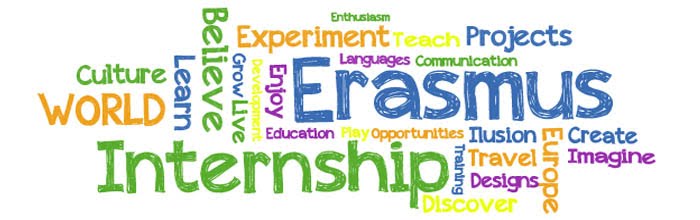 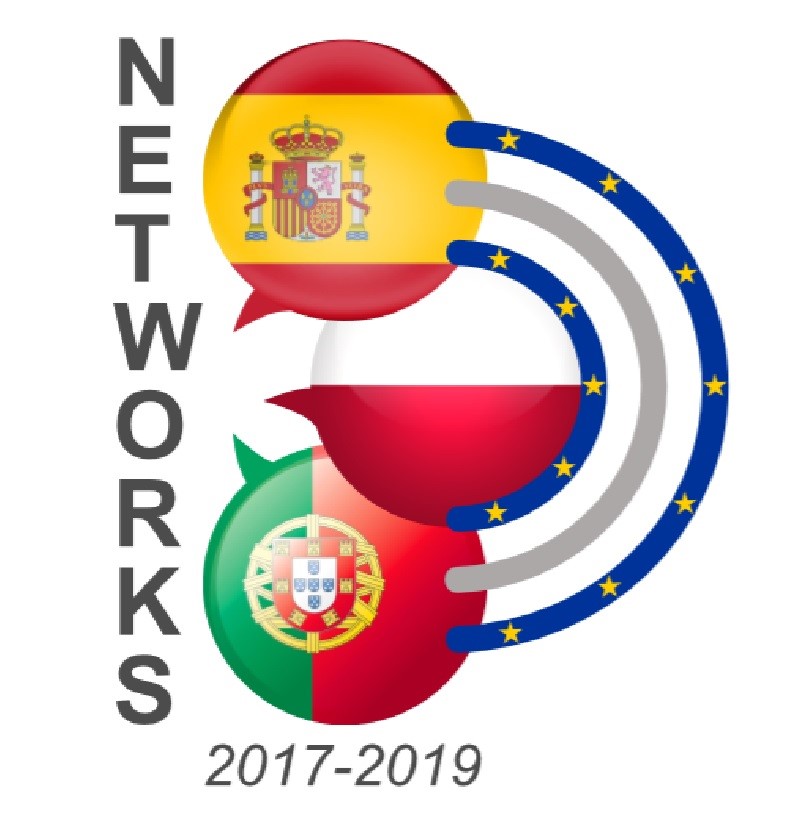